SÍNDROME ICTEROHEMORRÁGICO 
EN PEDIATRÍA
Manuela Rendón Díez
Residente 
Pediatría UPB
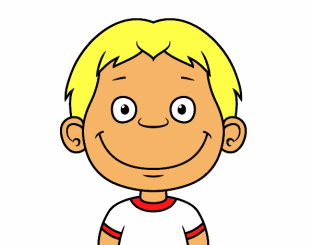 INTRODUCCIÓN
Síndrome caracterizado por aparición aguda de ictericia + manifestaciones hemorrágicas usualmente < 3 semanas de evolución. 
Sin otros diagnósticos confirmados.
Sin factores predisponentes del huésped conocidos como: hepatopatía crónica y síndrome hemorrágico de etiología no infecciosa (intoxicaciones agudas, neoplasias, medicamentos hematológicos, enfermedad autoinmune, accidentes por animales ponzoñosos, etc.)
IMPORTANCIA
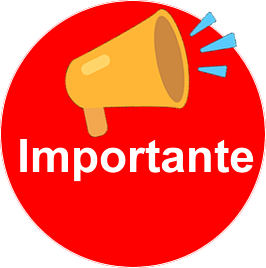 Enfermedades altamente prevalentes en el medio, y de notificación obligatoria en salud pública en Colombia.
Enfermedades de rápida propagación fuera de la comunidad y transmisión rápida; tasa de letalidad inesperadamente alta; inexistencia de tratamiento eficaz.
Implican elevado potencial de imposición de restricciones comerciales o de viajes, y considerable notoriedad política en los medios de información.
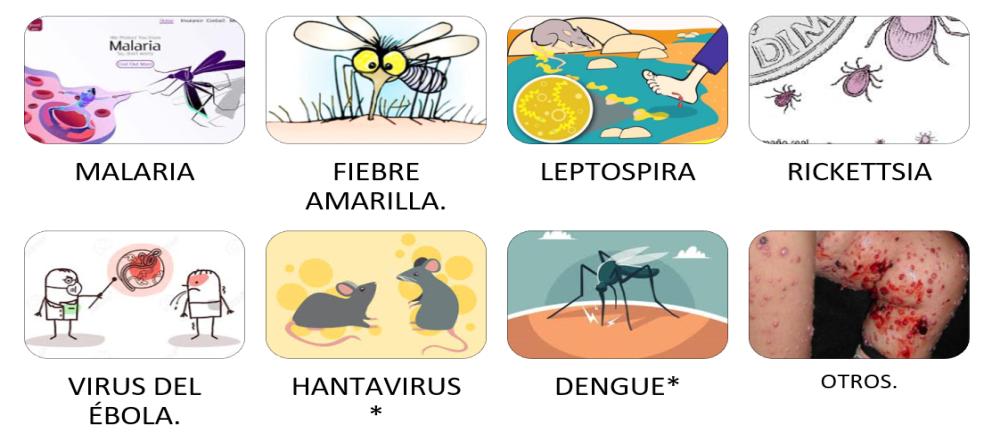 ETIOLOGÍA
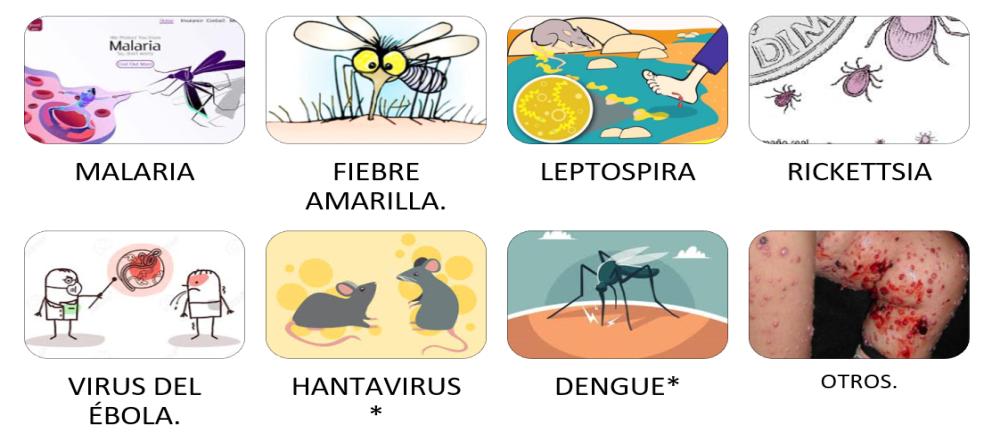 ETIOLOGÍA
FISIOPATOLOGÍA
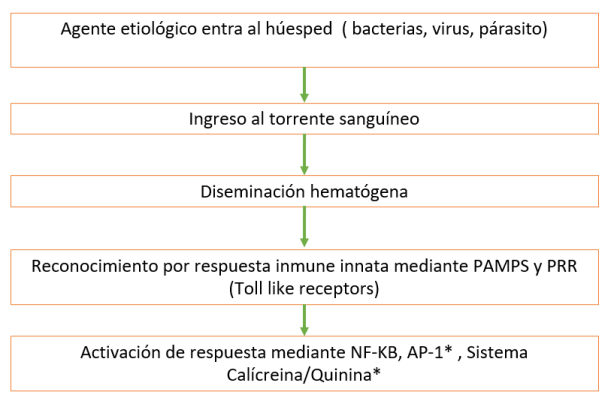 FISIOPATOLOGÍA
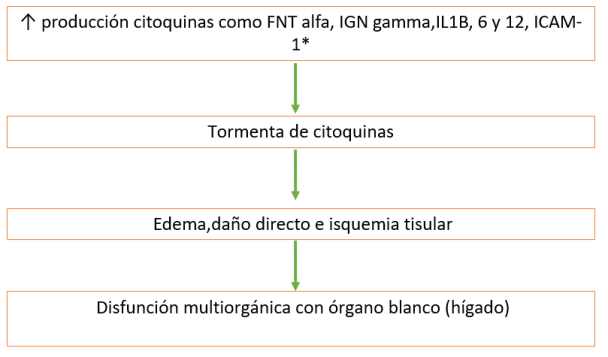 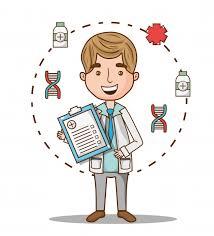 ENFOQUE DIAGNÓSTICO
Edad.
Sexo.
Ocupación.
Enfermedad de base.
Fecha de inicio de los síntomas.
Antecedentes epidemiológicos: 
Residencia o viaje a zona endémica.
Nexo epidemiológico.
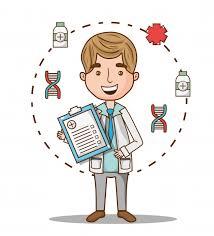 ENFOQUE DIAGNÓSTICO
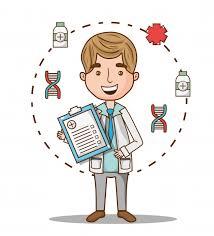 ENFOQUE DIAGNÓSTICO
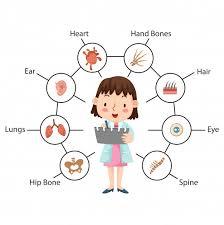 EXAMEN FÍSICO
Manifestaciones ictéricas  cualquier síntoma consecuente de la obstrucción biliar o la inflamación del parénquima hepático.
Acolia.
Coluria.
Ictericia.
Dolor en hipocondrio derecho.
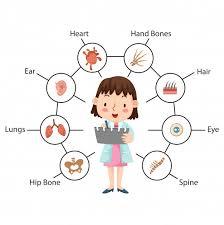 EXAMEN FÍSICO
Manifestaciones hemorrágicas:
Erupción cutánea hemorrágica o purpúrica (petequias).
Sangrado por orificios naturales.
Prueba de torniquete positiva.
Sangrado gastrointestinal.
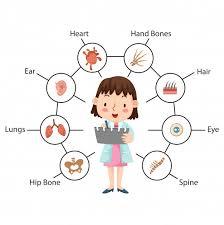 EXAMEN FÍSICO
Otras claves:
Patrón febril  terciaria y cuaternaria en malaria; bifásica en fiebre amarilla y leptospirosis.
Hemorragia e hiperemia leptospirosis.
Mialgias de predominio en gastrocnemios y espalda baja.
Rash eritematoso que palidece a la digitopresión. Posteriormente se forma petequias en palmas y plantas.
EXAMEN FÍSICO
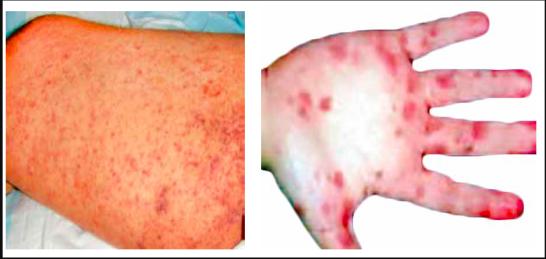 Exantema purpúrico y macular típico de la fiebre botonosa mediterránea. Fotografía extraída del C.D.C. (Centers for Disease Control and Prevention).
EXAMEN FÍSICO
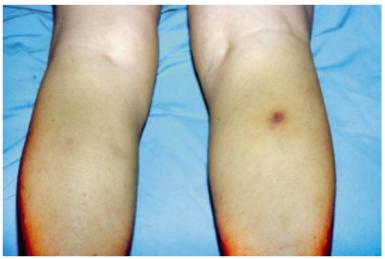 Lesión de inoculación producida por la garrapata (mancha negra), en la fiebre botonosa mediterránea. Fotografía extraída del C.D.C.
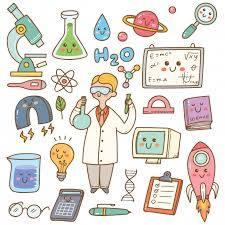 AYUDAS DIAGNÓSTICAS
Iniciales:
Hemoleucograma:
PCR,VSG.
Uroanálisis:
Proteinuria*  síndrome icterorenal en leptospira y fiebre hemorrágica con síndrome renal en hantavirus.
Piuria.
Cilindros, hematuria microscópica.
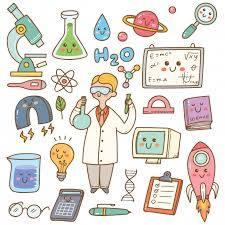 AYUDAS DIAGNÓSTICAS
Función renal y hepática.
CPK: elevada en leptospirosis.
Rx de tórax: puede encontrarse alteraciones en leptospirosis, rickettsia, hantavirus.
Ionograma: hiponatremia (rickettsia, leptospira); hipocalemia (leptospira).
MALARIA
MALARIA
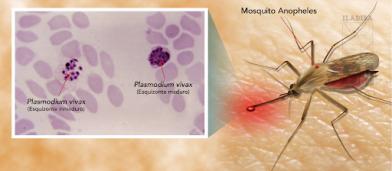 Es la primera enfermedad a descartar en el enfoque del paciente con síndrome icterohemorrágico  alta prevalencia y mortalidad en caso de no tratamiento.
Agente etiológico en Colombia:
P. vivax 70%.
P. falciparum 30%.
P. malarie.
MALARIA
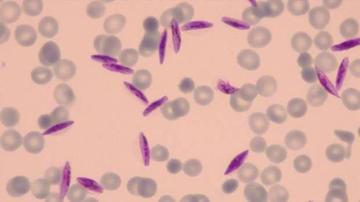 Diagnóstico visualización de parásitos en la muestra de sangre: gota gruesa.
Indicaciones para repetir gota gruesa: 
Caso probable y gota gruesa inicial negativa (a las 24 horas) y <100 parásitos por mil (a las 8-12 horas).
MALARIA
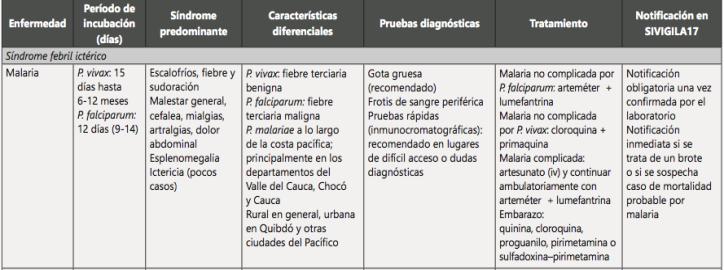 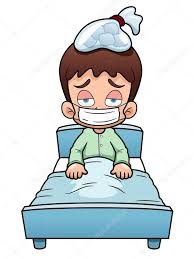 MALARIA
Complicaciones: 
Alteración en el estado de conciencia.
Postración.
Convulsiones múltiples.
Acidosis.
Hipoglicemia.
Anemia severa.
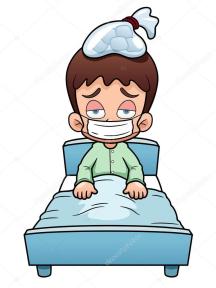 MALARIA
Complicaciones: 
Falla renal.
Ictericia.
Edema pulmonar.
Sangrado importante.
Choque.
Hiperparasitemia.
MALARIA
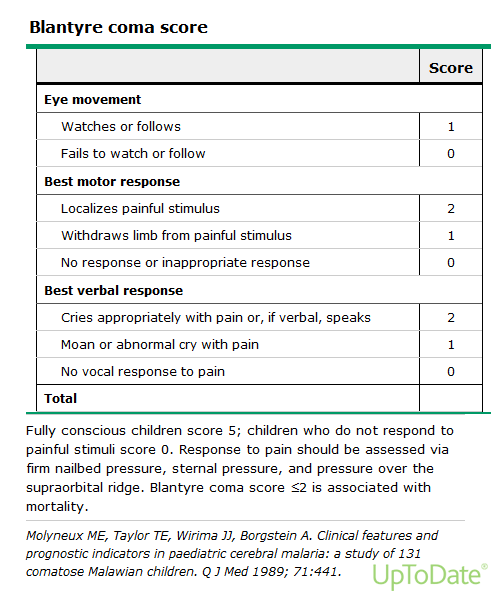 MALARIA
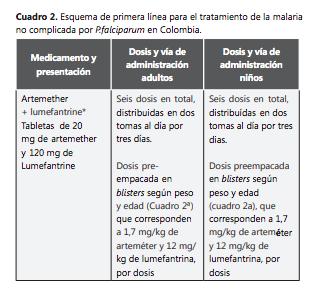 Tratamiento:
MALARIA
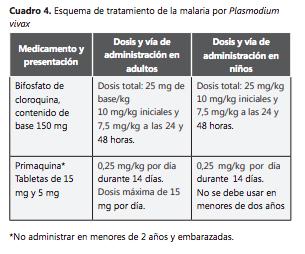 Tratamiento:
MALARIA
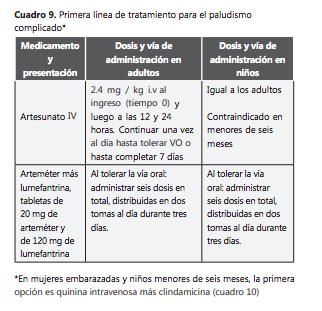 Tratamiento:
¿Y SI NO ES MALARIA?
LEPTOSPIROSIS
LEPTOSPIROSIS
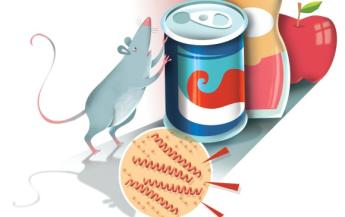 Las manifestaciones clínicas van desde enfermedad autolimitada hasta manifestaciones graves, que pueden llevar a la muerte si no se da tratamiento adecuado.
Afecta distintos órganos blanco hígado, pulmón, riñón, cerebro.
Los síntomas predominantes se presentan de acuerdo a la fase clínica (febril o inmune).
LEPTOSPIROSIS
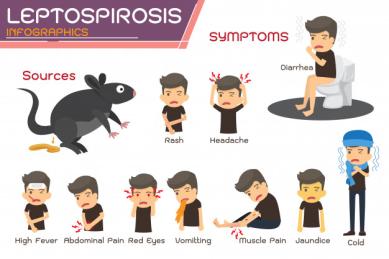 Fase de incubación: desde exposición hasta el inicio de los síntomas (7-12 días).
Fase clínica: 2 etapas:
Fase febril:  síntomas generales (fiebre, escalofríos, cefalea, mialgias, hemorragia e hiperemia conjuntival, exantema, tos).
Fase inmune: se presentan las complicaciones. 
Fase de recuperación: con tratamiento adecuado, la mayoría recuperan completamente; 30% pueden quedar con mialgias, cefalea, debilidad.
LEPTOSPIROSIS
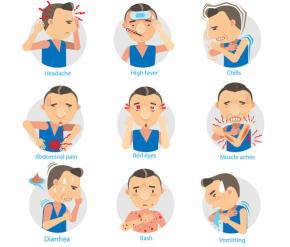 Complicaciones: 
Falla hepática aguda.
Lesión renal aguda.
Sangrado digestivo.
Hemorragia pulmonar. 
SDRA.
Uveítis, meningitis aséptica, mielitis transversa, Guillain Barré.
Miocarditis, rabdomiólisis
Síndrome de Weil: ictericia, falla renal, diátesis hemorrágica.
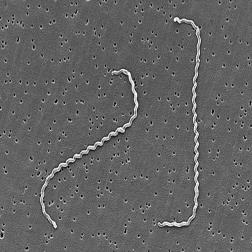 LEPTOSPIROSIS
Diagnóstico: 
Enfoque inicial es clínico; algunos paraclínicos pueden ayudar a aumentar la probabilidad.
Confirmación: 
Métodos de detección directa: observación directa, cultivo, PCR.
Métodos de detección indirecta: MAT, ELISA, inmunofluorescencia.
LEPTOSPIROSIS
LEPTOSPIROSIS
LEPTOSPIROSIS
Tratamiento:
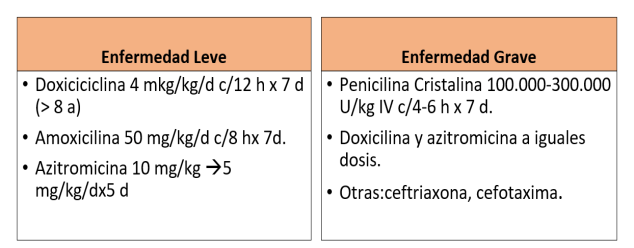 RICKETTSIA
RICKETTSIA
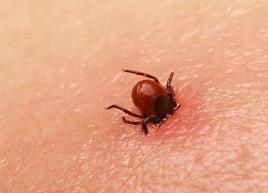 RICKETTSIA
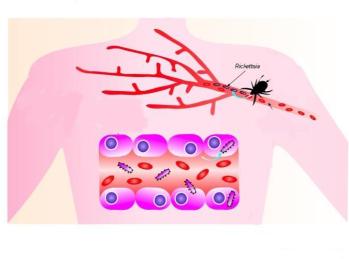 Sospechar en paciente con fiebre, cefalea y rash, con historia de mordedura de garrapata.
Tener en cuenta que el rash no ocurre en el 10% de los pacientes y, en la mayoría de los casos, ha resuelto antes de que el paciente consulte.
A pesar de que se presenta de forma predominantemente en área rural, no descartar en pacientes residentes en área urbana (se han reportado casos en urbes mundiales NY (parques)).
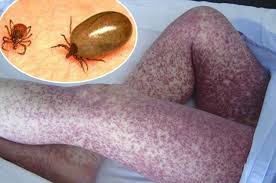 RICKETTSIA
La severidad de la presentación puede ser desde enfermedad leve hasta fulminante.
Vasculitis multisistémica de pequeños vasos  daño de las células endoteliales y producción de prostaglandinas  aumento en permeabilidad vascular  3er espacio  activación de ADH= hiponatremia.
Se ha visto mayor mortalidad asociada en ≤4 años, varones de raza negra, consumo crónico de alcohol, Deficiencia G6PDH, manifestaciones neurológicas, inicio tardío de tratamiento.
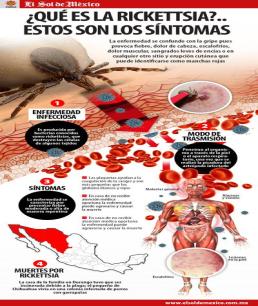 RICKETTSIA
Clínica: 
Presentación inicial inespecífica (5-7 días post exposición).
Dolor abdominal.
Rash.
Cefalea.
Tos.
Hemorragia.
Edema en dorso de pies.
RICKETTSIA
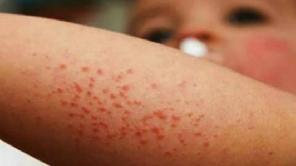 Clínica: 
Confusión, signos de focalización neurológica, convulsiones.
Raras: manifestaciones oculares, ictericia, anormalidades en EEG.
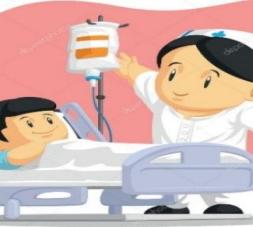 RICKETTSIA
Complicaciones:
Encefalitis.
Edema pulmonar no cardiogénico.
SDRA.
Arritmias.
Coagulopatía.
Hemorragia gastrointestinal.
Necrosis cutánea.
Trombocitopenia asociada a CID.
RICKETTSIA
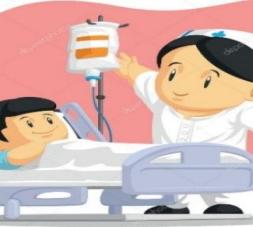 Diagnóstico:
 Clínico en paciente con síntomas descritos y exposición previa.
Se apoya en serología con IFI (títulos > 1/64)  y reacción en cadena polimerasa (PCR).
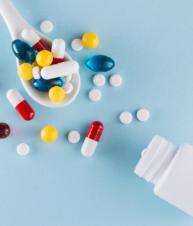 RICKETTSIA
Tratamiento:
Doxiciclina: ≤45 kg es de 2,2 mg / kg / dosis dos veces al día (dosis máxima diaria de 200 mg) 
> 45kg: 100 mg cada 12 horas.
Presentación severa: Carga 200 mg.
Hasta que lleve 3 días afebril. (habitualmente, entre 7 y 10 días de tratamiento).
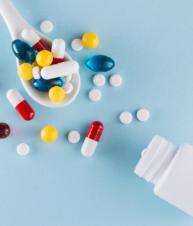 RICKETTSIA
Tratamiento- 2° línea:
Cloranfenicol: solamente en antecedente de reacción adversa  grave a doxiciciclina (necrólisis epidérmica tóxica, hepatoxicidad grave).
Dosis: 50 mg / kg por día, en cuatro dosis divididas (máximo 4 gramos por día).
Se requieren reducciones de dosis si se usa para tratar a recién nacidos.
Díficil acceso oportuno.
EA: Bajo riesgo de anemia aplásica mortal.
RICKETTSIA
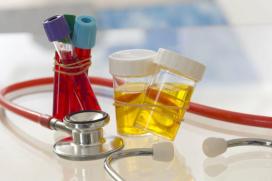 Laboratorio: trombocitopenia (71%), leucopenia (64%), hemoconcentración (21%), monocitosis (21%), y datos de menor frecuencia como cayademia y linfocitos atípicos (14%).

Las pruebas diagnósticas iniciales realizadas (malaria, dengue, fiebre amarilla, hepatitis, hantavirus y leptospira), fueron negativas con excepción de un paciente con resultado de IgM positivo para dengue y fiebre amarilla envían muestras a CDC.
FIEBRE AMARILLA
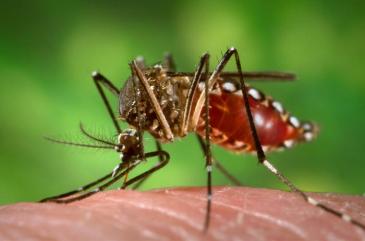 FIEBRE AMARILLA
Virus de la familia Flaviviridae, trasmitida por vectores: la urbana por Aedes aegypti y la selvática por Haemagoggus sp y Sabethes sp.
Presenta un amplio espectro de severidad, desde la infección subclínica hasta la enfermedad fatal.
En los casos fatales, además de la hepatitis, se asocia la aparición de miocarditis, glomérulonefritis y encefalitis.
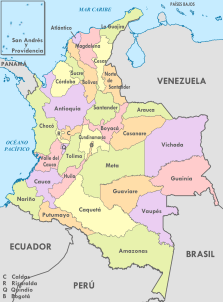 FIEBRE AMARILLA
Amazonas, Arauca, Caquetá, Casanare, César, Guainía, Guaviare, La Guajira, Meta, Putumayo, Vichada y Vaupés.
FIEBRE AMARILLA
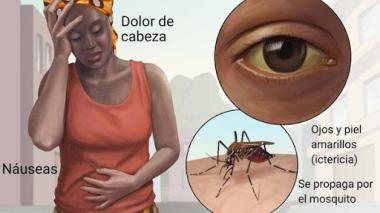 Período de infección:
Síntomas generales como fiebre, escalofríos, signo de Faget, cefalea, hiperemia conjuntival, dorsalgias, mialgias generalizadas, dolor abdominal, etc. (1-5 d).
Período de remisión:
3-4 día: disminuye o cede la fiebre y los síntomas generales hasta por 48 horas.
Período de intoxicación:
Síntomas de insuficiencia hepatorenal, representados por: ictericia, manifestaciones hemorrágicas, oliguria, albuminuria y postración intensa.
FIEBRE AMARILLA
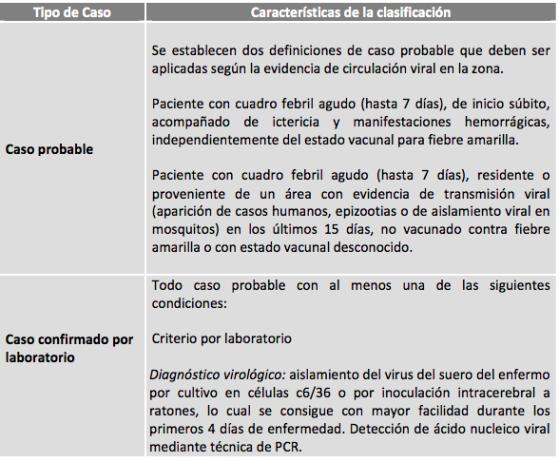 FIEBRE AMARILLA
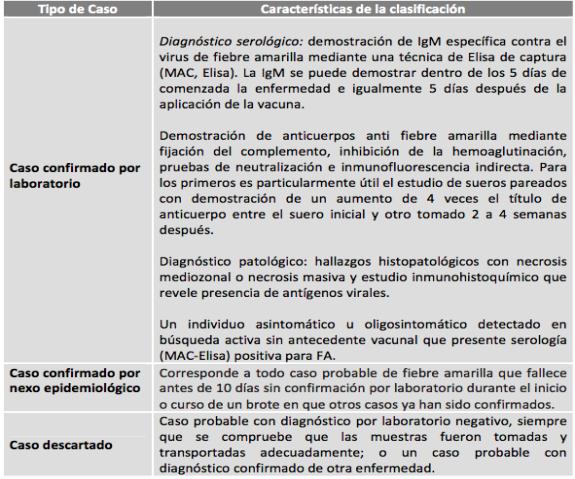 HANTAVIRUS
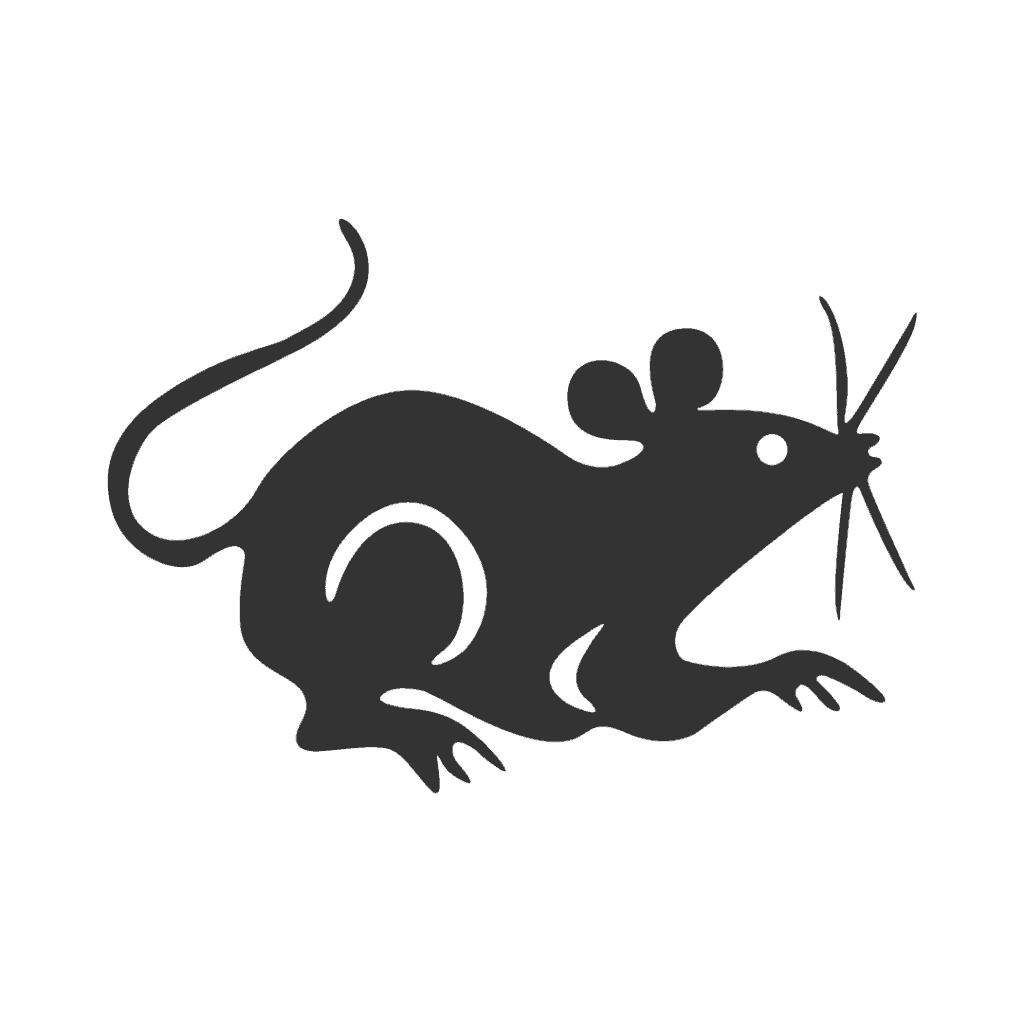 HANTAVIRUS
Los hantavirus americanos (hantavirus del Nuevo Mundo) causantes de síndrome pulmonar por hantavirus, son portados por roedores de la subfamilia de Sigmodontinae.
Enfermedad como secuencia de la exposición a los aerosoles provenientes de saliva, orina y heces de roedores.
El inicio de la enfermedad se caracteriza por aparición brusca de fiebre, seguida por síntomas como dolor de cabeza, dolor abdominal, náuseas, vómito, diarrea y signos de insuficiencia renal. En algunos casos (hasta en 25%) se observan miopatías agudas.
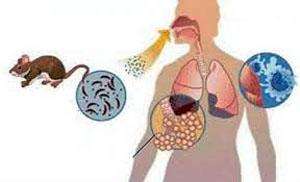 HANTAVIRUS
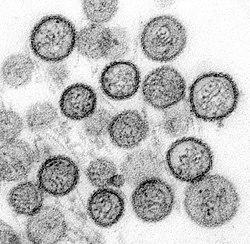 HANTAVIRUS
El diagnóstico definitivo se basa en pruebas serológicas para la detección de anticuerpos específicos de tipo IgM por técnica IFI o ELISA.
El aislamiento viral de muestras sanguíneas usualmente es negativo en la fase aguda.
Otras pruebas : RT-PCR.
Tratamiento de soporte: Rivabirina ha demostrado beneficios sobre todo en países orientales.
DENGUE
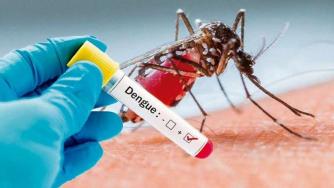 DENGUE
No es usual que genere ictericia, a menos que tenga compromiso hepático.

Se presenta en dengue hemorrágico característicamente.
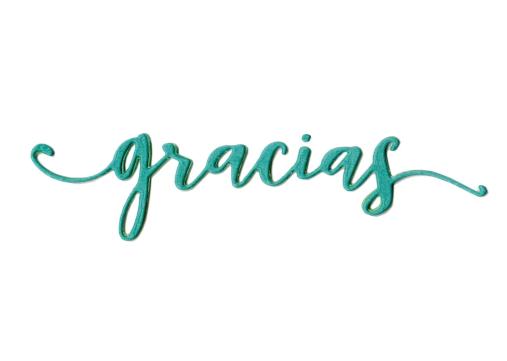 Correo: mrendon.di@gmail.com